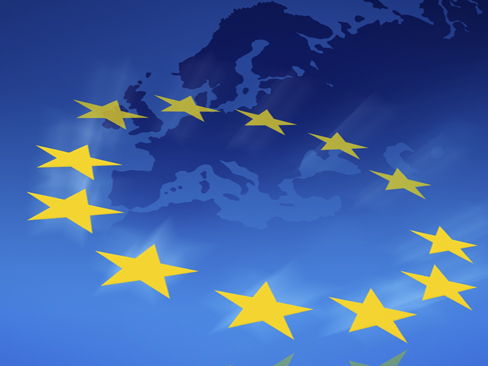 Programul Uniunii Europene pentru
 educatie, formare profesionala, tineret si sport
2014-2020
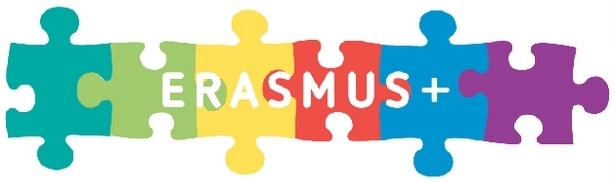 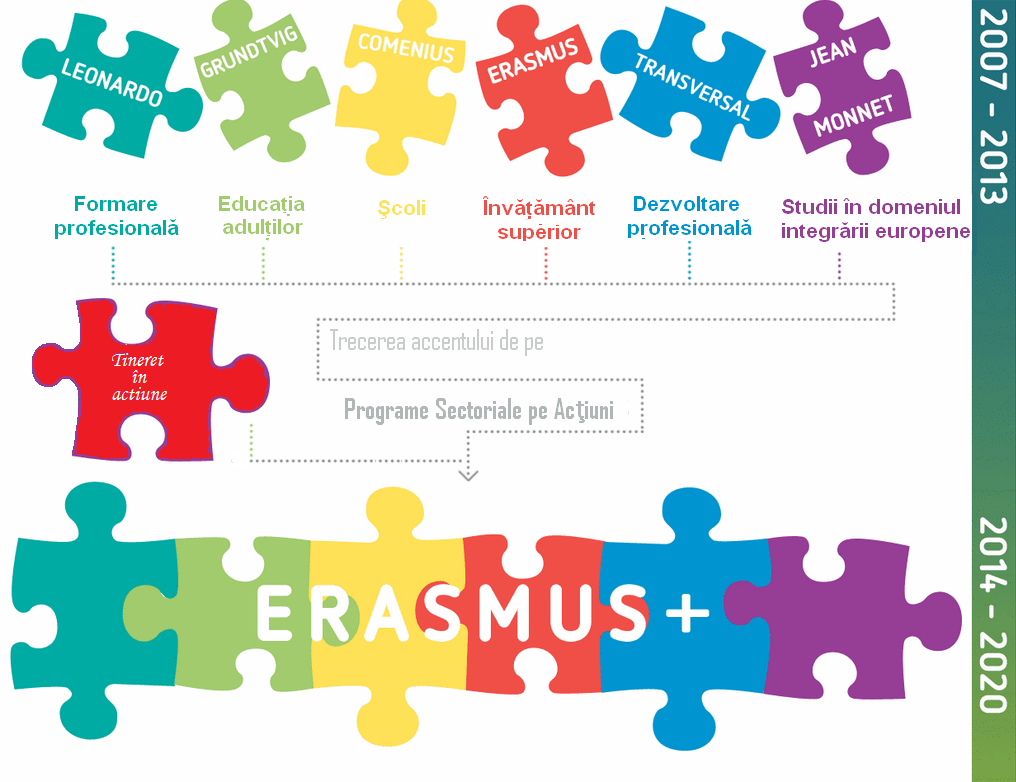 LLP&TiA
=
50 obiective, 60 actiuni
Programul Uniunii Europene pentru educatie, formare profesionala, tineret si sport
2014-2020
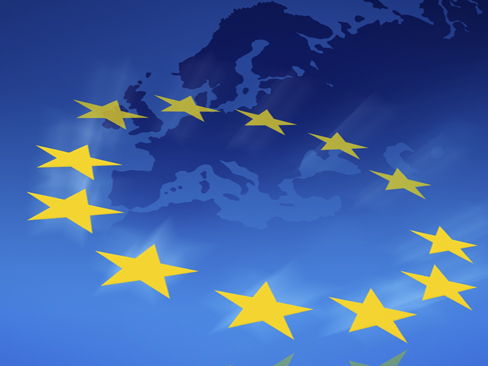 Politici
Europa 2020: strategia de creștere a Uniunii pentru următorii zece ani are cinci obiective ambițioase care trebuie atinse până în 2020, în special în domeniul educației, cazul în care se doreşte:

reducerea ratei abandonului școlar timpuriu, la un nivel de sub 10%;

ca cel puțin 40% din tinerii cu vârsta între 30-34 ani să fie absolvenţi de învățământ terțiar sau echivalent. 

Această strategie include, de asemenea, inițiativele sale emblematice, în special "Tineretul în mișcare" și Agenda pentru noi competențe și locuri de muncă.
În concluziile sale din 12 mai 2009, Consiliul Uniunii Europene a propus un cadru strategic pentru cooperarea europeană în domeniul educației și formării profesionale (ET 2020), cadru care are scopul de a:

răspunde la provocările existente în crearea unei Europe bazate pe cunoaștere 

face din învățarea pe tot parcursul vieţii o realitate pentru toți.
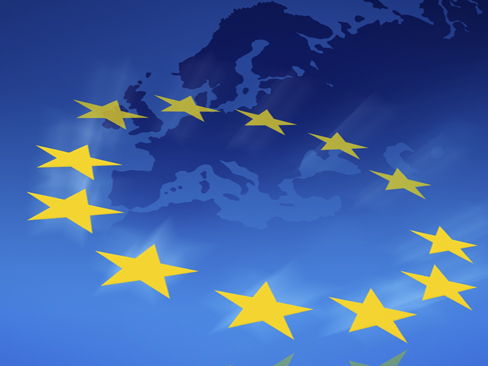 Obiectivul general al programului
Programul va contribui la realizarea:
obiectivelor Strategiei Europa 2020, inclusiv obiectivul principal educație;
obiectivelor cadrului strategic pentru cooperarea europeană în domeniul educației și formării profesionale (ET 2020), inclusiv criteriile de referință corespunzătoare;
dezvoltării durabile a țărilor partenere terțe în domeniul învățământului superior;
obiectivelor generale din cadrul reînnoit pentru cooperarea europeană în domeniul tineretului (2010-2018);
obiectivului de dezvoltare a dimensiunii europene a sportului, în special sportului de masă, în conformitate cu planul de lucru al Uniunii pentru sport;
promovării valorilor europene în conformitate cu articolul 2 din Tratatul Uniunii Europene.
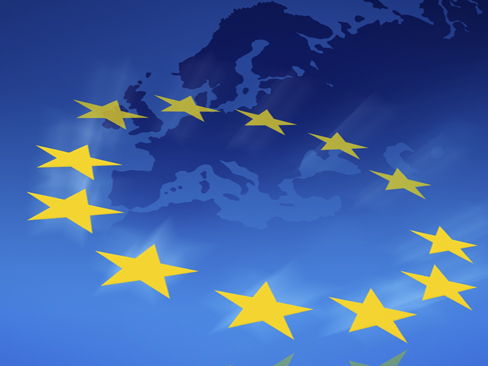 Programul Uniunii Europene pentru educatie, formare profesionala, tineret si sport
2014-2020
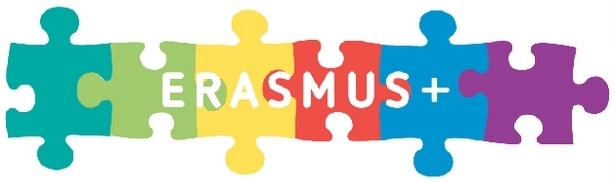 Caracteristici generale ale 
noului program
Se mentine identitatea sectoarelor prin utilizarea brandurilor: Erasmus, Comenius, Leonardo da Vinci, Grundtvig si Tineret, dar se incurajeaza proiectele cross-sectoriale
Activitati specifice:

Jean Monnet 

Sport
Nu mai exista candidaturi individuale, doar institutionale

Intreg procesul de candidare si selectie se face online; 

Toti candidatii se vor inregistra in prealabil intr-un registru unic la nivel european (o singura data, la prima candidatura), vor primi un cod pe care-l vor utiliza in toti cei 7 ani
In general 1 singur termen limita pe an/actiune cheie, cu exceptia proiectelor de tineret (ambele actiuni cheie) care isi pastreaza 3 termene limita pe an
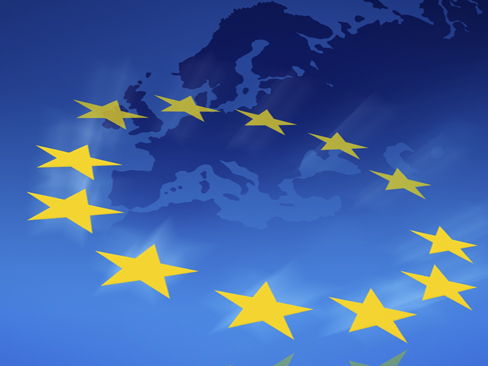 Ce se întâmplă cu programeleactuale?
Comenius

Mobilitati de formare continua a cadrelor didactice



Proiecte de parteneriat scolar Comenius
(Multilaterale, bilaterale,
Regio)
Proiecte de mobilitate pentru personalul din școli
KA1
Parteneriate
strategice
KA2
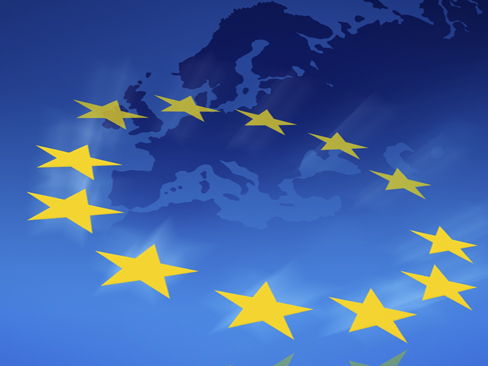 Ce se intampla cu programeleactuale?
Grundtvig

Mobilitati de formare continua
Asistenti Grundtvig
Vizite si schimburi


Ateliere

Proiecte pentru voluntariatul
Seniorilor

Partneriate pentru invatare
Proiecte de mobilitate pentru personalul implicat în educația adulților
KA1
Parteneriate strategice
KA2
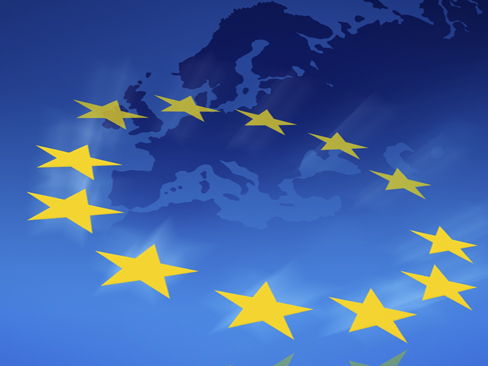 Ce se intampla cu programeleactuale?
Leonardo da Vinci

Mobilitati pentru persoane aflate in formare initiala
Mobilitati pentru profesionisti
in VET



Proiecte de Transfer de Inovatie

Parteneriate in VET
Proiecte de mobilități pentru elevi și personal din VET
KA1
Parteneriate strategice
KA2
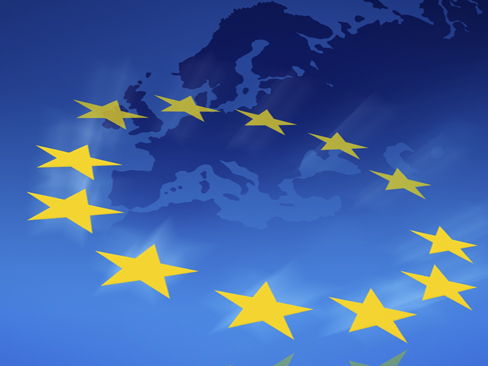 Ce se intampla cu programeleactuale?
Erasmus

Mobilitati studenti, cadre didactice si personal (UE + tari partenere)

IP – Programe intensive
Proiecte multilaterale
 si Retele (centralizate)
Proiecte de mobiliate pentru studenți și personalul universităților
KA1
Parteneriate strategice
KA2
Erasmus Mundus (centralizat)
Joint Master degrees (centralizat)
Master Degree Mobility (centralizat)
Tempus + Alfa + Edulink (centralizat)
Capacity Building partnerships (centralizat)
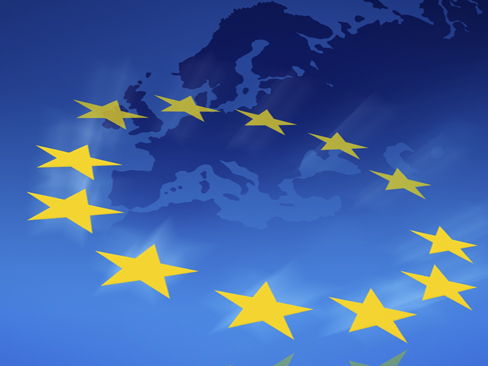 Ce se intampla cu programeleactuale?
Tineret in Actiune

Schimburi de tineri
Serviciul European de voluntariat
Proiecte de formare si retele


Proiecte pentru democratie
Proiecte de mobiliate pentru tineri și lucrători în domeniul tineretului
KA1
KA2
Parteneriate strategice
KA 3 - Sprijin pentru  reforma politicilor
Intalniri ale tinerilor (transnationale) cu  responsabilii  politicilor de tineret
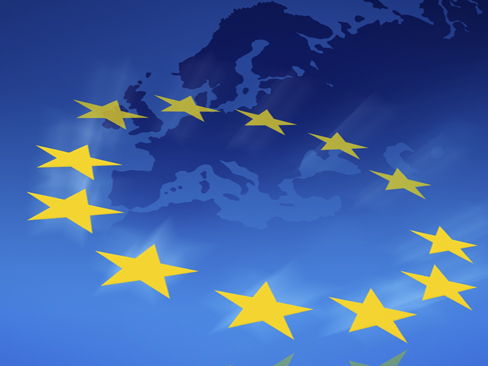 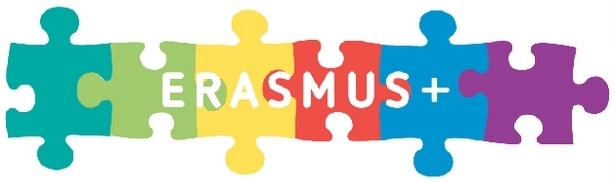 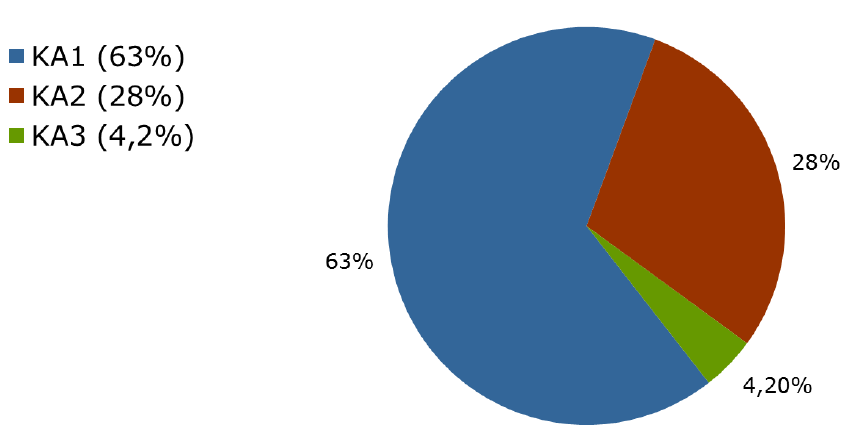 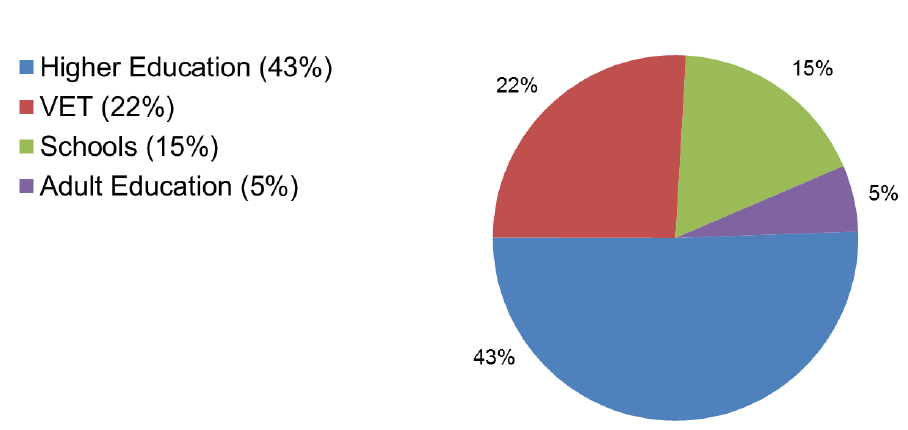 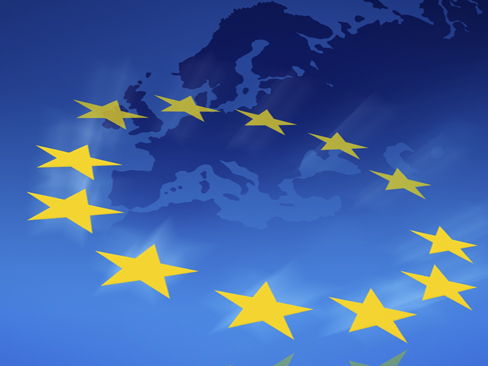 Programul Uniunii Europene pentru educatie, formare profesionala, tineret si sport
2014-2020
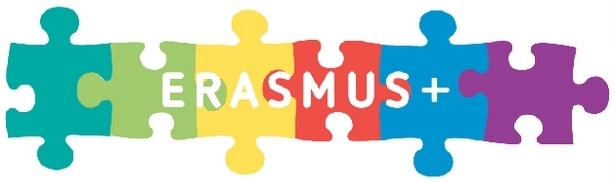 Caracteristici generale ale 
noului program
Rapoartele finale nu trebuie sa fie insotite de facturi, chitante, alte documente financiare justificative, in schimb, trebuie sa dovedeasca indeplinirea obiectivelor proiectului si obtinerea rezultatelor/produselor/impactului la un nivel calitativ  cel putin satisfacator

Calitatea, impactul produs in institutie/local ( masurat), transferabilitatea rezultatelor in afara parteneriatului constituie cerintele principale ale Comisiei de la proiectele finantate in Erasmus+

Principiile co-finantarii si de non-profit se vor asigura implicit prin nivelul granturilor  (deci nu se vor mai verifica prin documente)
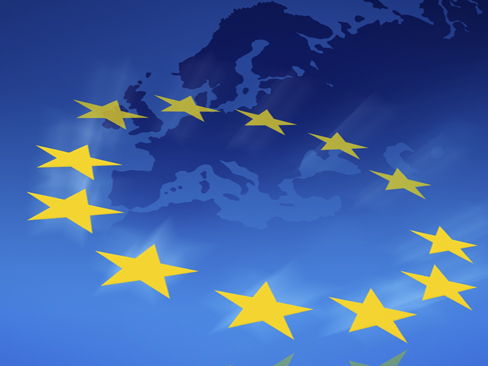 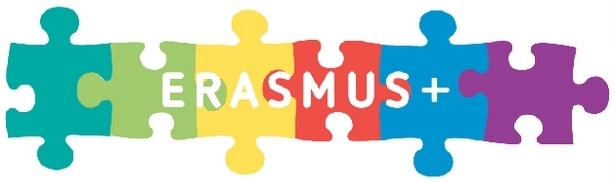 Impact mai puternic   înseamnă ...

abordare instituțională 

accent puternic pe calitate și recunoaștere a mobilităţii de învăţare
sprijin puternic pentru mobilitatea personalului din toate domeniile
cooperarea trans-sectorială între toate domeniile de educație, formare profesională și tineret
evaluare lingvistică sistematică și sprijin

resurse educaționale deschise (OER) - acces liber, cerință pentru toate resursele educaționale dezvoltate în cadrul programului

o strategie de diseminare şi de exploatare a rezultatelor proiectelor finanţate, inclusiv o platformă de diseminare

o cooperare mai strânsă între agențiile naționale și Agenția Executivă pentru diseminarea rezultatelor
analiză bazată pe dovezi, folosind indicatori stabiliţi încă de la startul programului
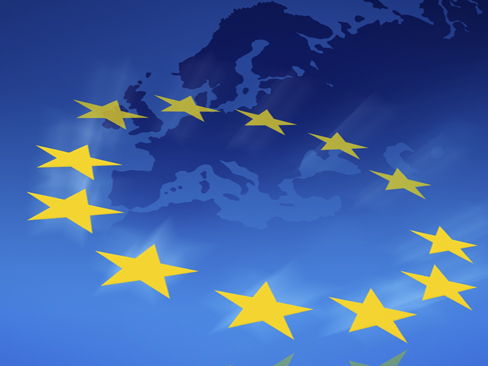 Programul Uniunii Europene pentru educatie, formare profesionala, tineret si sport
2014-2020
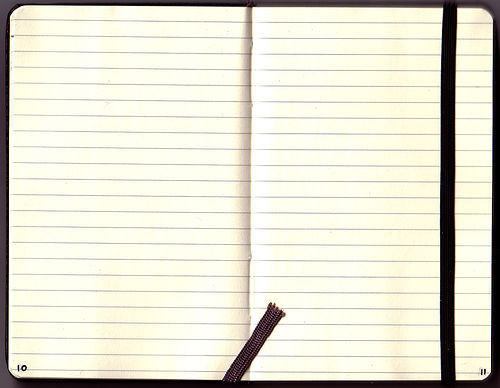 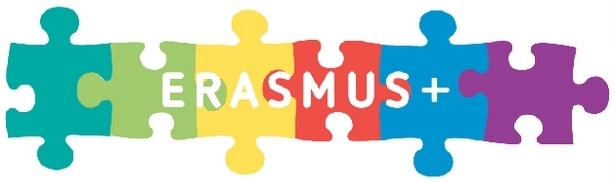 Acţiunea cheie 1
Proiecte de mobilitate
Caracteristicile mobilitatilor sunt in mare parte aceleasi ca in actualele programe
Activitati care se finanteaza:

Mobilitatea studenţilor, a elevilor din şcolile VET, a tinerilor voluntari în SEV şi a grupurilor de tineri (schimburi de tineri)

Mobilitatea profesioniştilor din sectoarele educaţie, formare şi tineret (profesori, alte tipuri de personal didactic,  formatori, lucrători de tineret-în general persoane care lucreaza intr-o/ pentru o instituţie/organizaţie cu scop educaţional )
Până la sfârşitul anului 2020 se doreste să fi beneficiat de mobilitate cu scop de formare profesiponală:
20% dintre studenţi 6% din elevii din VET
Formare profesională iniţială în VET
Durata?
    În tre 2 săptămâni şi 12 luni
Unde?
    La locul de muncă sau în şcoli VET ( cu o perioadă de învăţare la locul de muncă), în altă ţară participantă la program 
Cine candidează?
    Organizaţii VET sau consorţii din ţătrile participante la program
Mobilitatea poate lua forma unei misiuni de predare/ formare la organizaţia parteneră, dezvoltare profesională prin participarea la un curs structurat, la job shadowing, plasament, ateliere de formare.
O organizatie poate candida la un proiect de mobilitate pentru personalul propriu, sau poate fi liderul unui consorţiu şi candidează pentru a trimite în mobilitate personal din cadrul organizaţiilor din consorţiu.
Termen limita: 17 Martie
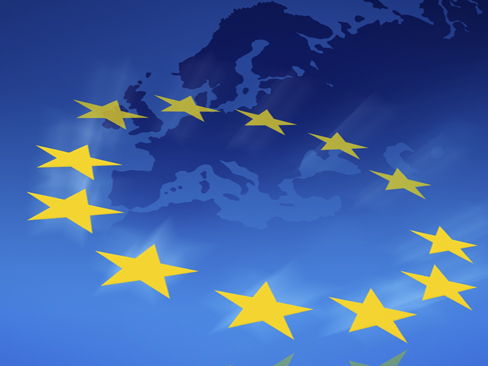 Programul Uniunii Europene pentru educatie, formare profesionala, tineret si sport
2014-2020
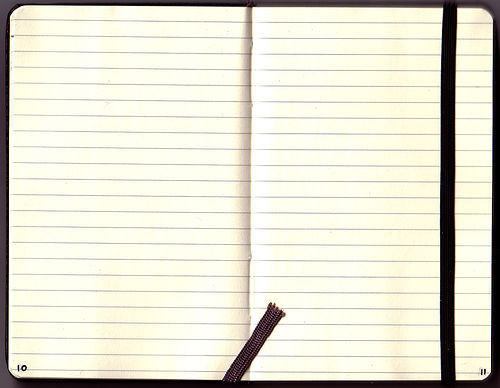 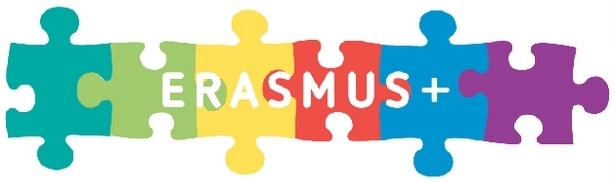 Acţiunea cheie 1
Proiecte de mobilitate
Finantarea va fi o combinatie de costuri reale cu sume forfetare si baremuri  de costuri unitare:
Costuri forfetare
Mobilitatea personalului din școli și instituţii de educație a adulților

Scop: dezvoltarea competenţelor - cheie şi a abilităţilor profesorilor, liderilor din şcoli, lucrătorilor de tineret şi altor categorii de personal.

Durata: 2 zile-2 luni, exclusiv durata călătoriei
Călătorie – finanţare în funcţie de banda de distanţă
Sprijin acordat persoanelor–subzistenţă
Sprijin acordat instituţiilor– pe participant (E&T) sau pe participant pe zi (la tineret).
Pregătire lingvistică –pe participant (numai pentru elevi din VET şi tineri voluntari) 
Taxe de curs – pe zi (numai pentru personal din şcoli şi instituţii organizaţii de educaţie a adulţilor)
Costuri reale
Nevoi speciale
Costuri excepţionale
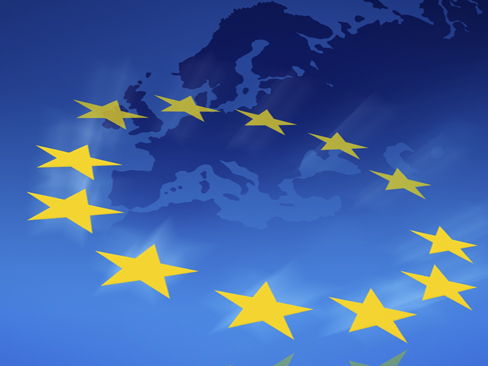 Programul Uniunii Europene pentru educatie, formare profesionala, tineret si sport
2014-2020
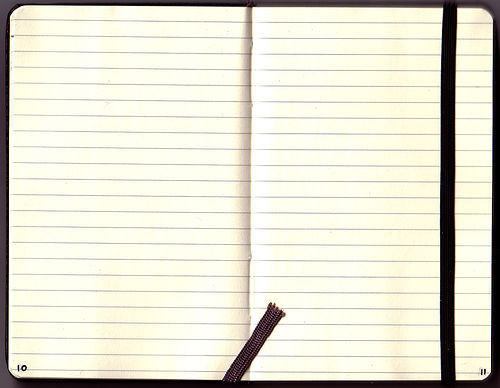 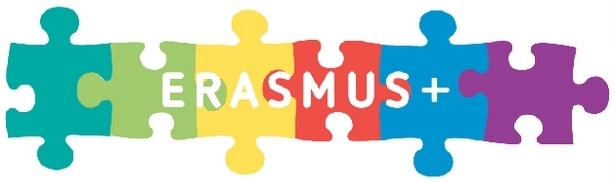 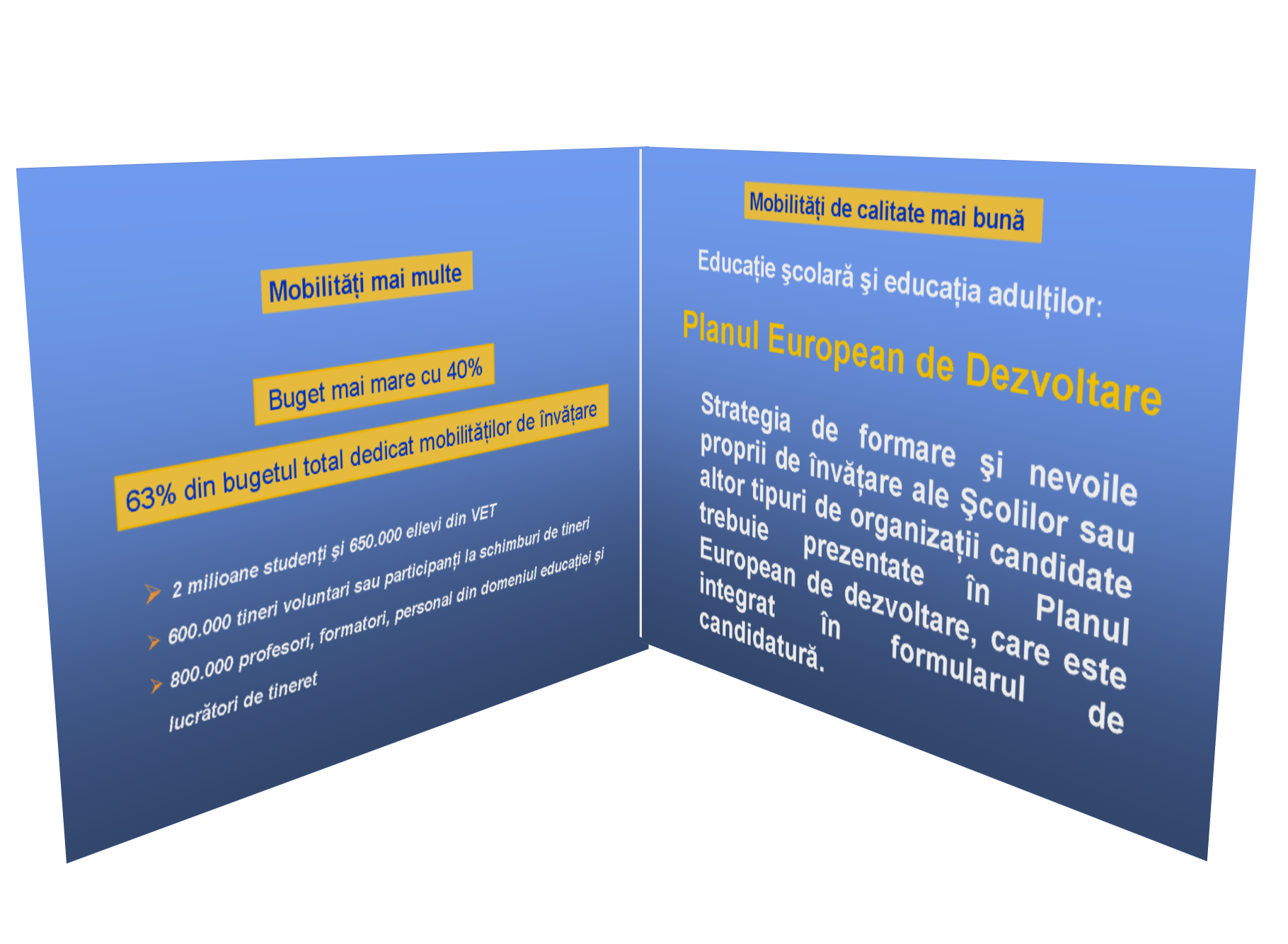 Acţiunea cheie 1
Proiecte de mobilitate
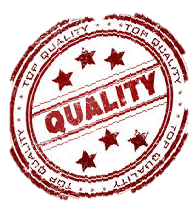 Mobilităţi ale personalului
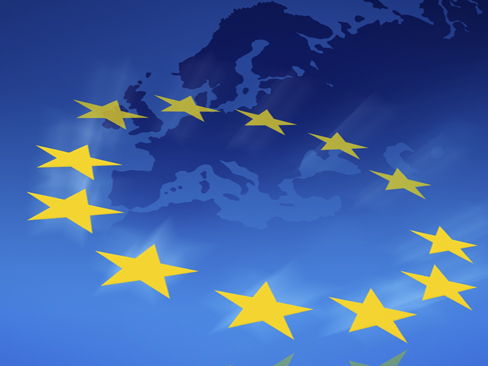 Programul Uniunii Europene pentru educatie, formare profesionala, tineret si sport
2014-2020
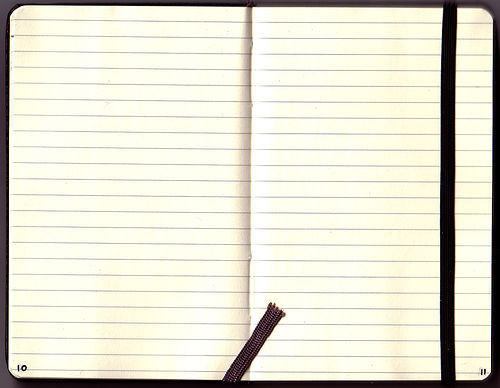 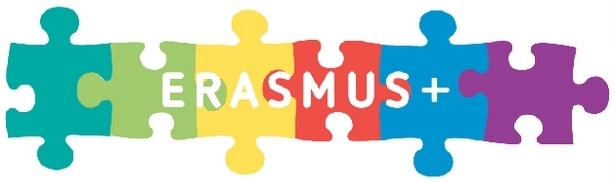 Cooperare
Acţiunea cheie 2
pentru inovare şi schimb de bune practici
Proiecte de parteneriat de mare anvergura, destinate sa aduca impreuna sectorul educatie si cel economic
	Scopul acestor proiecte este de a promova creativitatea , inovarea, antreprenoriatul  si de a realiza o concordanta cat mai deplina intre competentele cerute de piata muncii si cele oferite de sectorul educatie si  formare profesionala
	Vor fi gestionate centralizat, de catre Agentia Executiva
	Flexibilitate mare la compozitia parteneriatelor, cu conditia ca sectorul economic sa fie bine reprezentat
Parteneriate strategice transnationale

Aliantele pentru cunoastere si Aliantele sectoriale

Proiecte pentru dezvoltarea capacitatii institutionale (cu tarile terte)
Finantarea va fi o combinatie de costuri reale cu sume forfetare si baremuri  de costuri unitare
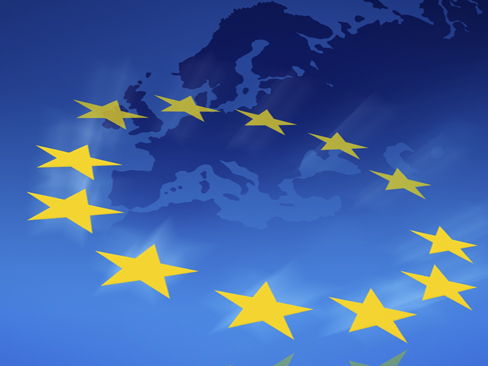 Programul Uniunii Europene pentru educatie, formare profesionala, tineret si sport
2014-2020
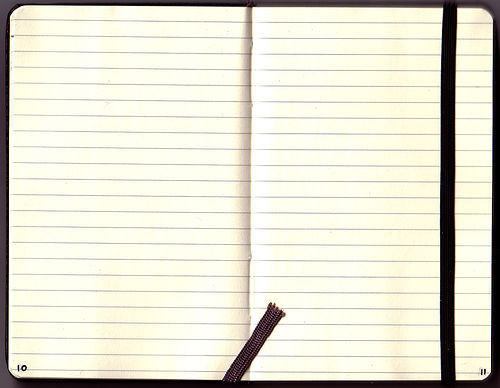 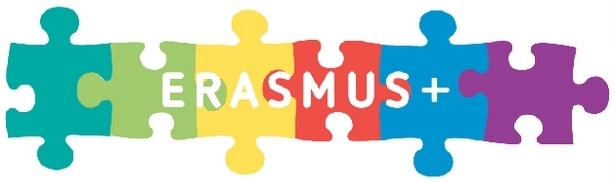 Cooperare
Acţiunea cheie 2
pentru inovare şi schimb de bune practici
Parteneriate strategice transnationale

Aliantele pentru cunoastere si Aliantele sectoriale

Proiecte pentru dezvoltarea capacitatii institutionale (cu tarile terte)
Preiau activitatile din actualul program Tempus, fiind parteneriate transnationale de mare anvergura
	Scopul lor este sa sprijine internationalizarea invatamantului superior  in tarile  terte, cu precadere tarile  terte din vecinatatea UE, precum si dezvoltarea  capacitatii institutionale a universitatilor din tarile in cauza
	Vor fi gestionate de Agentia Executiva
Finantarea va fi o combinatie de costuri reale cu sume forfetare si baremuri  de costuri unitare
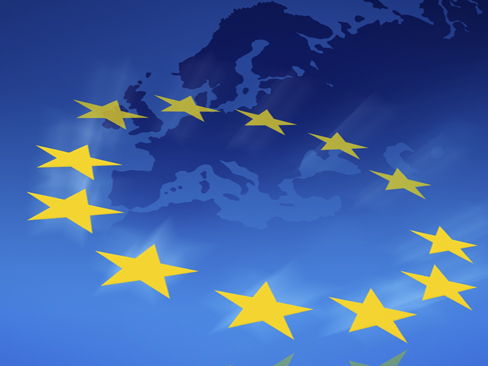 Programul Uniunii Europene pentru educatie, formare profesionala, tineret si sport
2014-2020
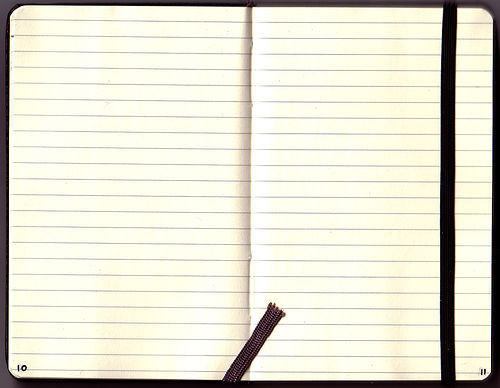 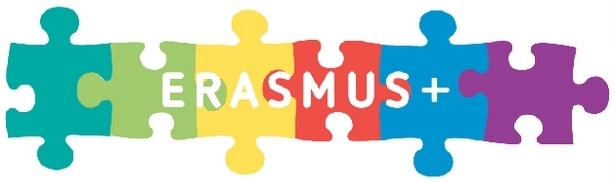 Cooperare
Acţiunea cheie 2
pentru inovare şi schimb de bune practici
Vor fi gestionate de Agentia Nationala
	Continua actualele parteneriate multilaterale  centralizate (Comenius, Erasmus, Gruntvig, Leonardo da Vinci), IP-urile sau parteneriatele descentralizate, TiA Acţiunile 1.2, 4.4 şi 4.5
	Permit o mare flexibilitate  a tipului de parteneri implicati, se incurajeaza  abordarile cross-sectoriale
	Finantarea va fi simplificata, utilizand in cea mai mare parte sume forfetare  si baremuri de costuri unitare (max.150000Euro/an)
	Durata va fi de 2-3 ani in general, cu un minim de 6 luni pentru proiectele de tineret
Parteneriate strategice transnationale

Aliantele pentru cunoastere si Aliantele sectoriale

Proiecte pentru dezvoltarea capacitatii institutionale (cu tarile terte)
Finantarea va fi o combinatie de costuri reale cu sume forfetare si baremuri  de costuri unitare
Termen limita: 30 Aprilie
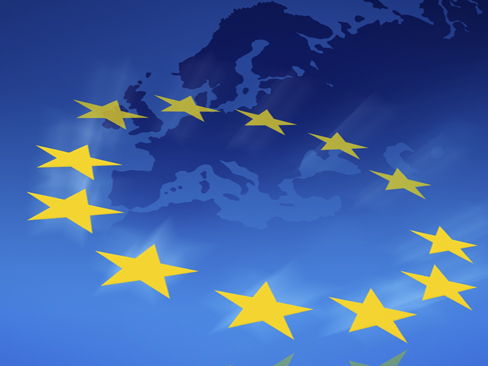 Programul Uniunii Europene pentru educatie, formare profesionala, tineret si sport
2014-2020
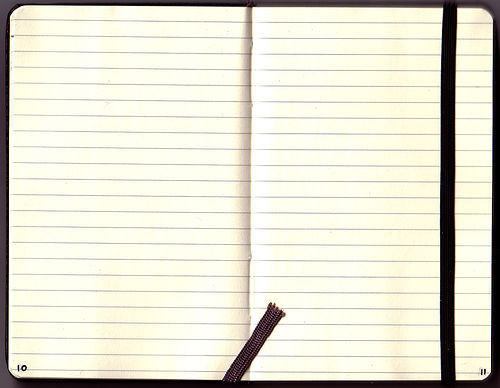 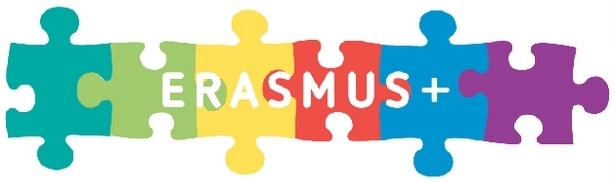 Cooperare
Acţiunea cheie 2
pentru inovare şi schimb de bune practici
Parteneriate strategice transnationale
Obiective
DE CE?
Tipuri de activităţi care pot fi derulate:
calitate și inovație
cooperarea, crearea de rețele, învățare reciprocă
dezvoltare de competenţe
recunoaștere și validare a competențelor
educației antreprenoriale (inclusiv a antreprenoriatului social)
echitate și incluziune și participarea tinerilor
capacități sporite ale organizațiilor participante
Practici inovatoare (metode, instrumente curricula programe de studiu, formări, folosirea TIC, Resurse educaţionale la dispoziţia tuturor) 

Cooperarea cu actori diferiţi (sector public, lumea muncii, societatea civilă)
Reţele, schimburi de experienţă şi de bune practici 

Validarea competenţelor folosind cadre şi instrumente UE

Cetăţenie activă şi crearea de noi intreprinderi sociale
Abordare
CUM?
Adresându-se obiectivelor politicilor, provocărilor şi nevoilor din domenii specifice (adică învăţământului superior, celui tehnologic şi vocaţional, educaţiei şcolare şi a adulţilor, tineretului) 

Promovând cooperarea cross-sectorială (relevantă pentru mai mult de un sector).
Activităţi de formare, predare sau învăţare pentru persoane individuale, dacă aceste activităţi determină valoare adăugată în raport cu obiectivele proiectului
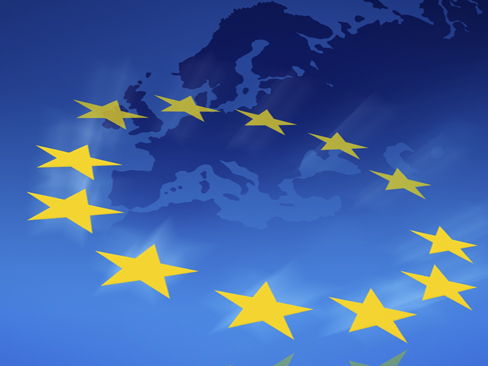 Programul Uniunii Europene pentru educatie, formare profesionala, tineret si sport
2014-2020
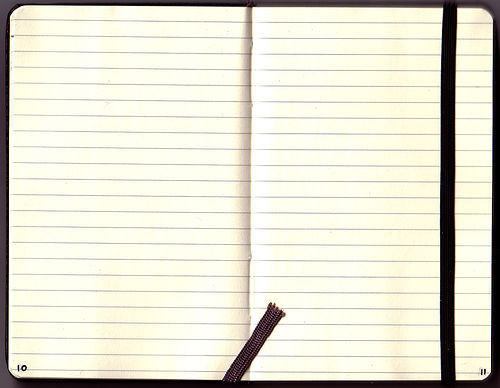 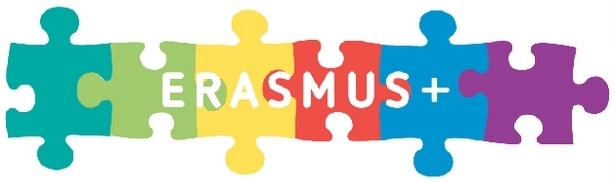 Cooperare
Acţiunea cheie 2
pentru inovare şi schimb de bune practici
Parteneriate strategice transnationale
Activităţi de formare, predare sau învăţare pentru persoane individuale, dacă aceste activităţi determină valoare adăugată în raport cu obiectivele proiectului
Parteneriate între universităţi, şcoli VET, ONG-uri de tineret, industrii creative, intreprinderi mici şi mijlocii, pentru a promova tranziția de la educație la auto-ocuparea forței de muncă, prin cursuri, programe, și pentru a stimula creativitatea și spiritul antreprenorial.
Parteneriate între serviciile publice de sănătate și furnizorii de VET pentru a crea un program de e-learning pentru furnizarea de formare suplimentară în domeniul primului ajutor (atât pentru profesioniști cât și pentru cetățeni). Implicarea organizațiilor de tineret și a școlilor pentru a promova programul de e-learning în rândul elevilor/tinerilor.
Parteneriate între organizațiile de educație a adulților, instituțiile de învățământ superior, autorități locale/regionale și partenerii sociali, cu  obiectivul creşterii gradului de alfabetizare a adulţilor din grupuri dezavantajate în domeniul numeraţiei şi în cel financiar.
Parteneriate între centrele de recunoaștere, autoritățile publice locale, asociații patronale, sindicate și servicii de orientare în carieră pentru a promova recunoașterea de abilităţilor soft dezvoltate la locul de muncă.
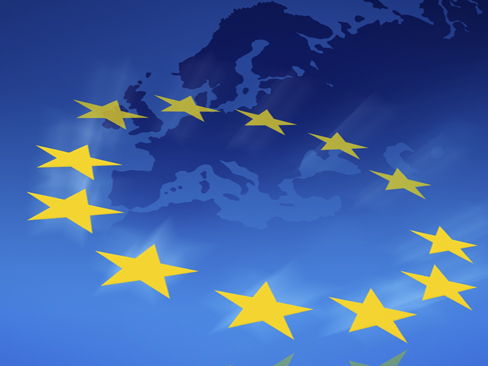 Programul Uniunii Europene pentru educatie, formare profesionala, tineret si sport
2014-2020
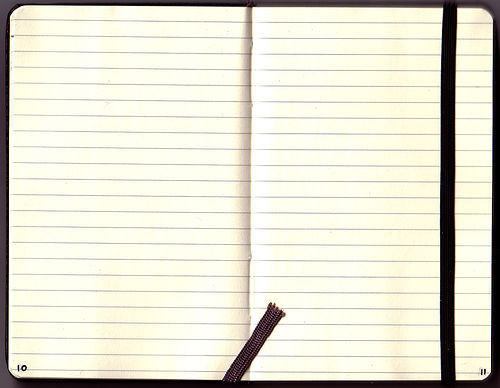 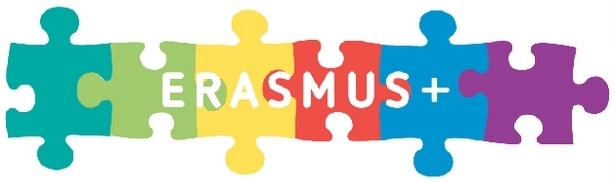 Cooperare
Acţiunea cheie 2
pentru inovare şi schimb de bune practici
Parteneriate strategice transnationale
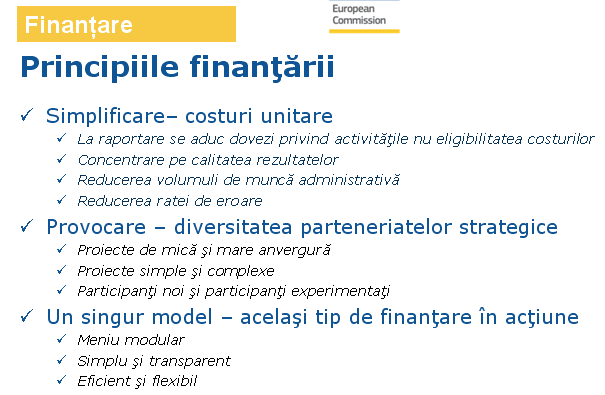 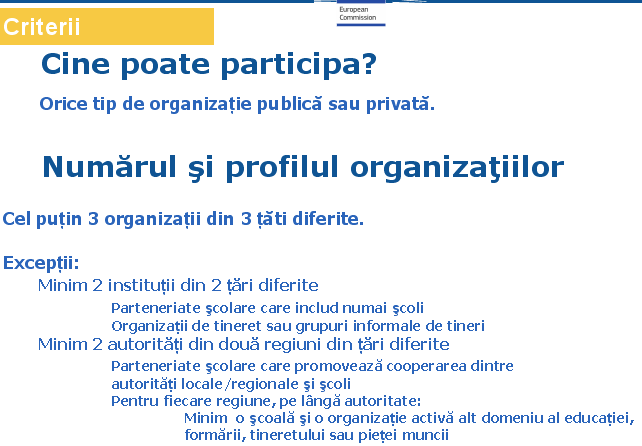 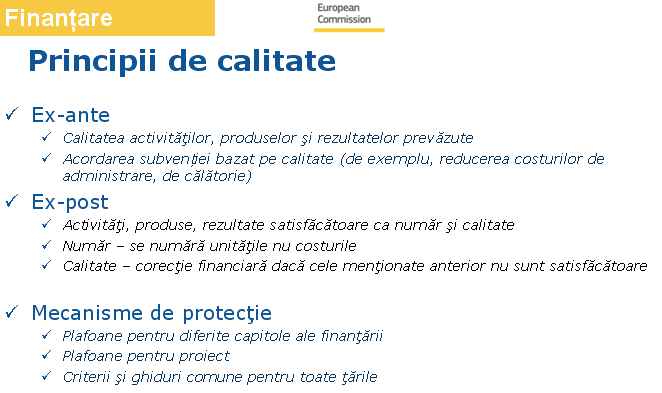 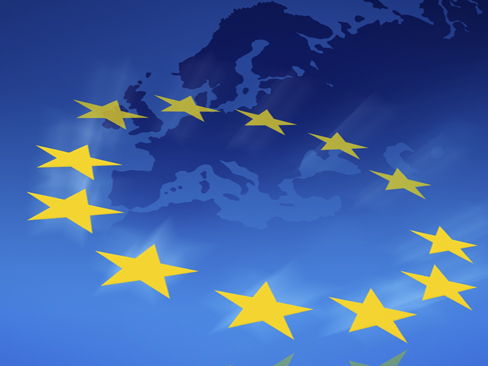 Programul Uniunii Europene pentru educatie, formare profesionala, tineret si sport
2014-2020
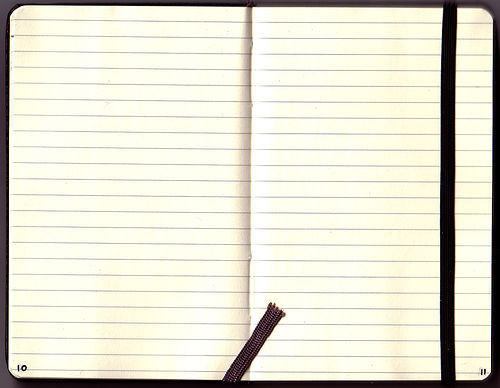 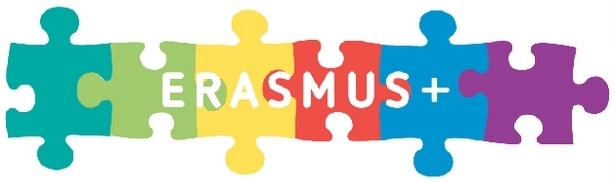 Cooperare
Acţiunea cheie 2
pentru inovare şi schimb de bune practici
Parteneriate strategice transnationale
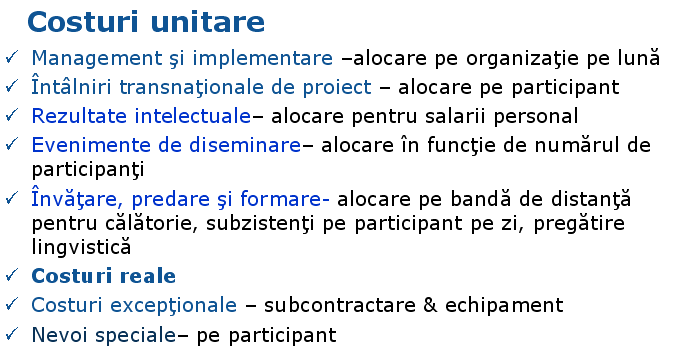 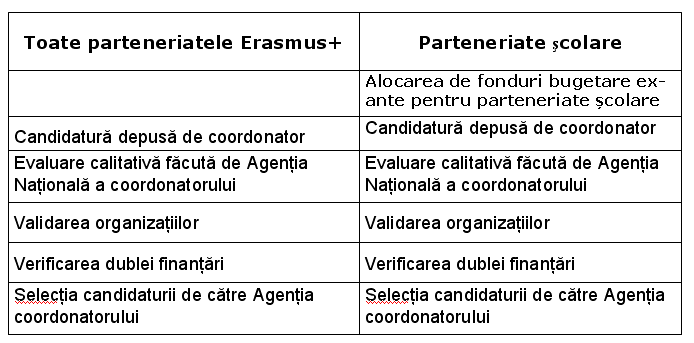 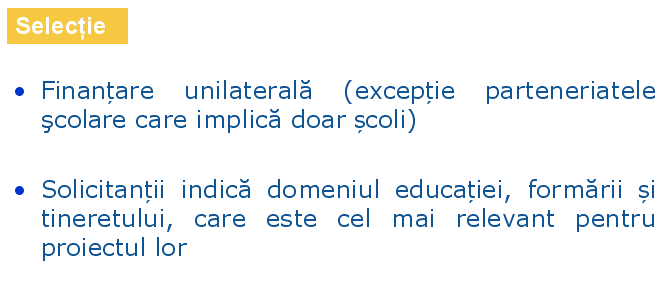 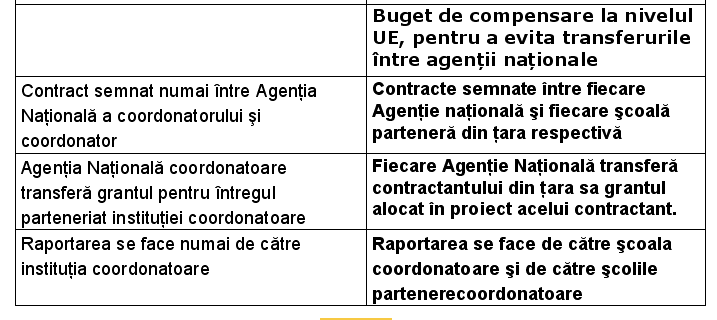 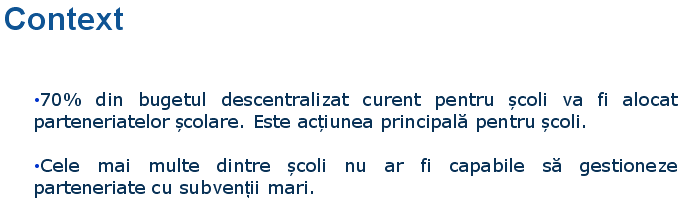